特別活動
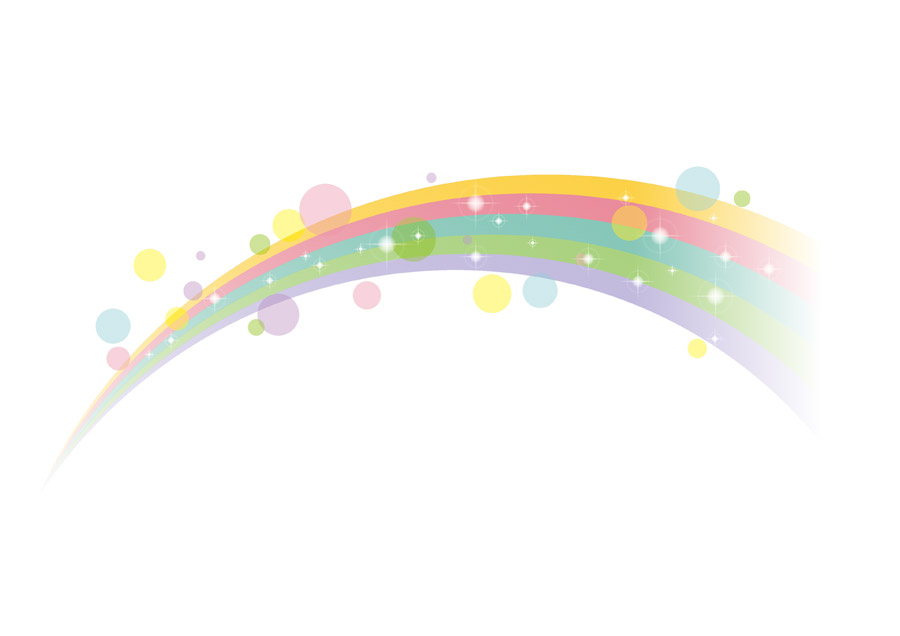 「話合い活動」の充実を図る手立て
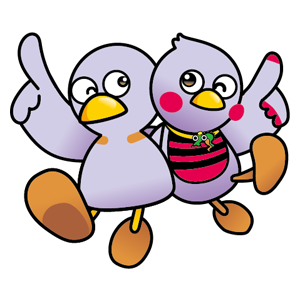 埼玉県マスコット
コバトン　　　　さいたまっち
西部教育事務所
1
５つのポイント
１．「議題」について
□ 「提案理由」の価値
□　個によっての温度差
２．「柱」について
□　理由（根拠）の扱い　　□　視覚的工夫
□　練り合う場面の想定　　□　思考の発散と収束
□　反対意見の扱い　　　　□　条件の明確化
３．「決定」について
□　決定の在り方
□ 「折り合い」のつけ方
□　決定事項に対する“思い”
４．授業者のスタンス
□　立ち位置の想定
□ 「切り札（助言）」の準備
□　個別支援対象の絞り込み
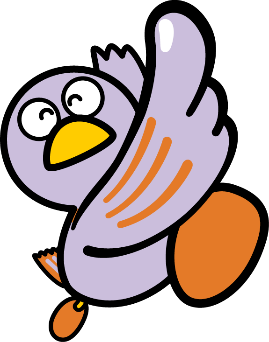 □ “やりきる”指導
□　活動後の“思い”
５．事後の見届け
2
１．「議題」について
■ 「提案理由」の価値
□　個によっての温度差
Ｐｏｉｎｔ
・ 客観的に「問題である状況」を捉えさせる
・ “切実感”、“必要感”を高めさせる
アンケートの活用
議題箱の活用
【質問】クラスは楽しいですか？
１位　　仲良くなるためのクラスレク開催
２位　　あいさつをしようキャンペーン
３位　　授業中のけじめをつけよう
４位　　係活動の見直し
５位　　給食のおかわりのしかた
3
１．「議題」について
□ 「提案理由」の価値
■　個によっての温度差
仲の良いクラス
今よりもっと
みんなと仲良くなりたい！
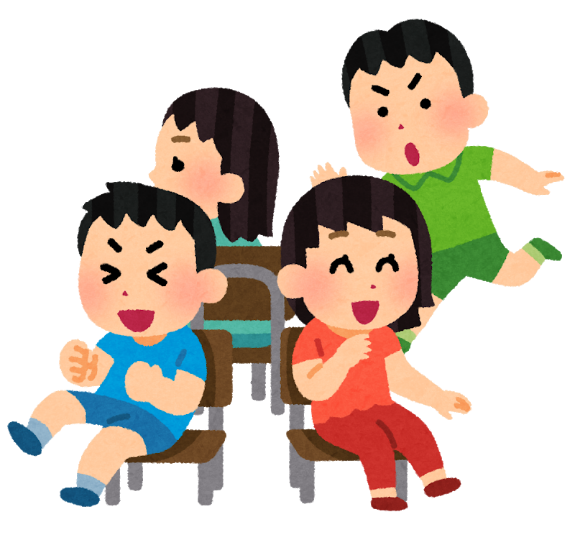 問題に対する距離
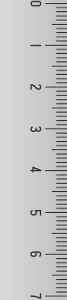 確かに今のクラスは
あんまり仲が良くないよね
今でも十分に
仲は良いのでは？
認 識
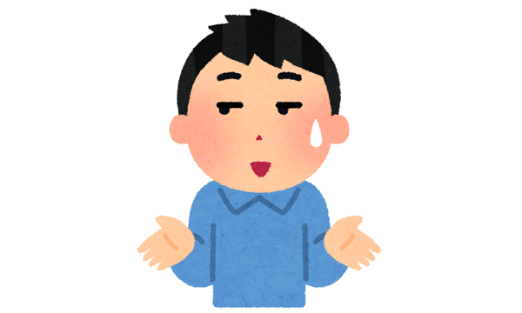 表出
そこまで仲が悪い
わけではないんじゃない？
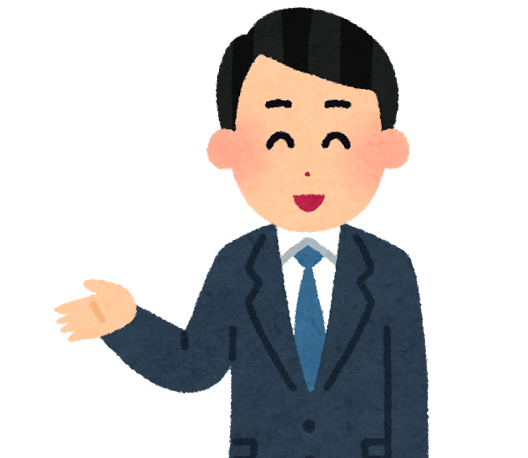 そもそも
仲良くなる必要はあるの…
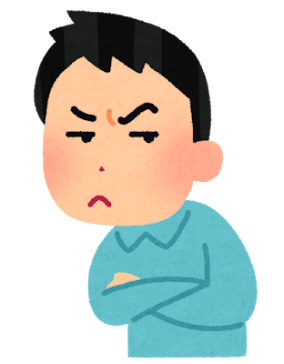 別にみんなと仲良くなりたいと思わないんだけど…
4
Ｐｏｉｎｔ
・ 「内容」そのものではなく「理由（根拠）」に対して
　“賛成・反対”させる
・ 他の意見と「比べる」視点を持たせる
２．「柱」について
■　理由（根拠）の扱い　　□　視覚的工夫
□　練り合う場面の想定　　□　思考の発散と収束
□　反対意見の扱い　　　　□　条件の明確化
「私は、『班対抗大縄跳び』がいいと思います。」
なぜなら、みんなが楽しめるからです。
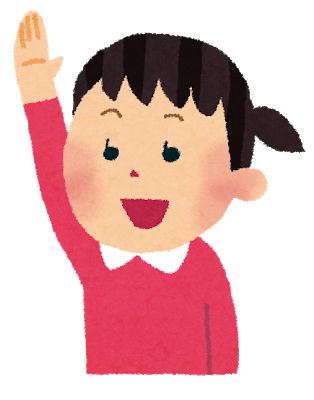 なぜなら、提案理由にもある“仲良くなる”ためには、みんなで協力できる種目がいいと思ったからです。
なぜなら、“仲良くなる”ためには、他の意見と比べて一番みんなで協力できる種目だからです。
5
Ｐｏｉｎｔ
・ 内容により“分類”する
・ 「検討対象」を“焦点化”する
・ 「理由（根拠）」を“見える化”する
２．「柱」について
□　理由（根拠）の扱い　　■　視覚的工夫
□　練り合う場面の想定　　□　思考の発散と収束
□　反対意見の扱い　　　　□　条件の明確化
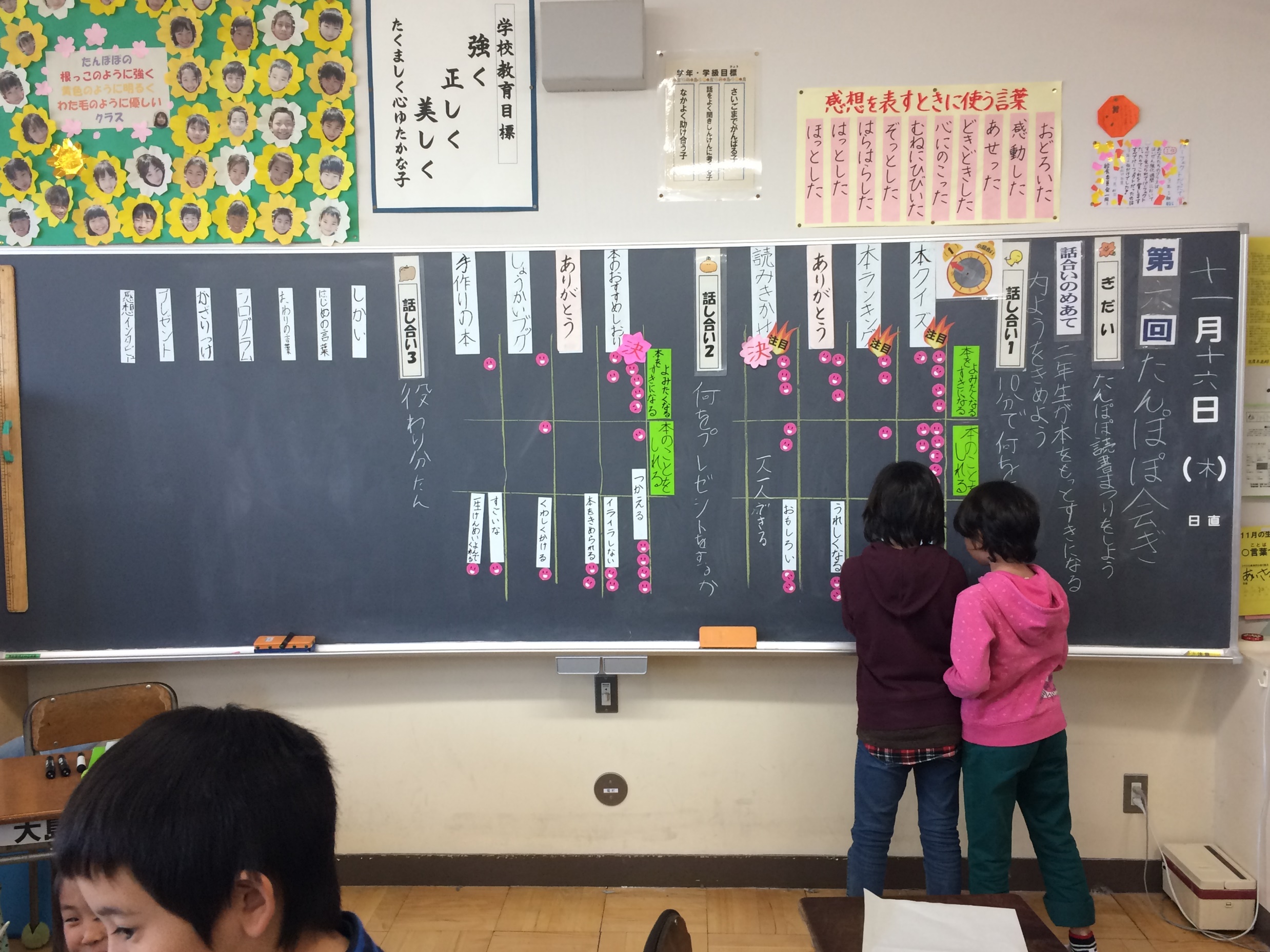 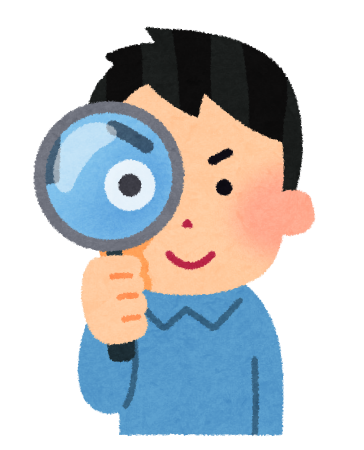 6
Ｐｏｉｎｔ
・ “いざ！”という時の「切り札」を準備する
・ 想定外の「練り合い」に対して、価値の見極めをする
２．「柱」について
□　理由（根拠）の扱い　　□　視覚的工夫
■　練り合う場面の想定　　□　思考の発散と収束
□　反対意見の扱い　　　　□　条件の明確化
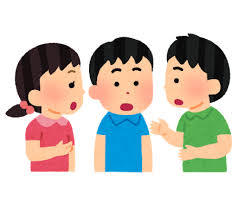 時間内で何回跳んだかがいいよ！
連続の方が盛り上がるんじゃない？
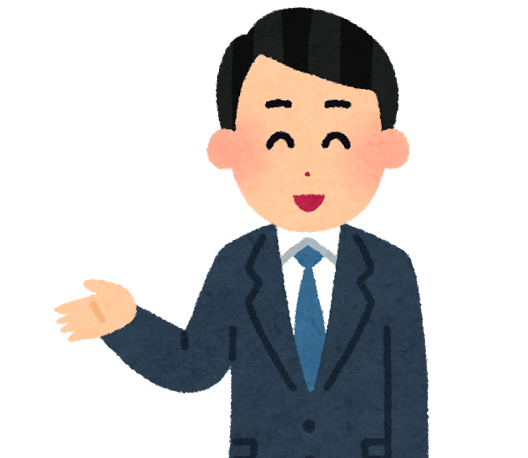 今の議論は、提案理由に沿った話合いになっていますか？
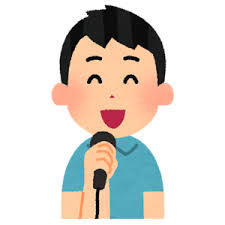 時間も限られているので、種目を決めてから検討することにしたらどうでしょう？
7
7
Ｐｏｉｎｔ
・ 時間調整感覚を持たせる（特に司会）
・ 「思考」の切り替えをはっきりさせる
２．「柱」について
□　理由（根拠）の扱い　　□　視覚的工夫
□　練り合う場面の想定　　■　思考の発散と収束
□　反対意見の扱い　　　　□　条件の明確化
発散的
思考
収束的
思考
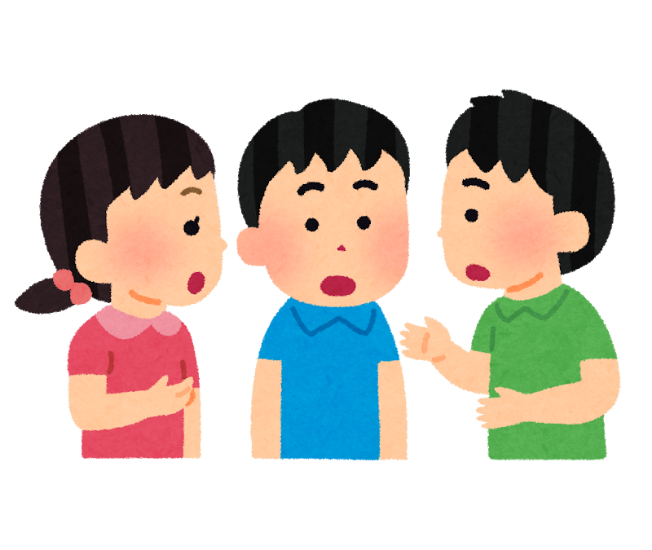 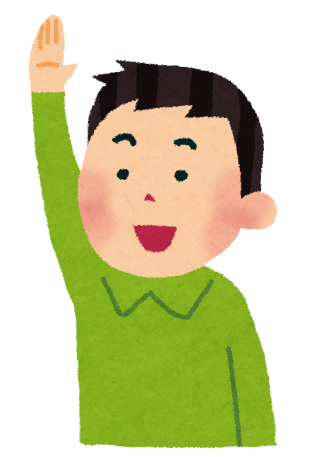 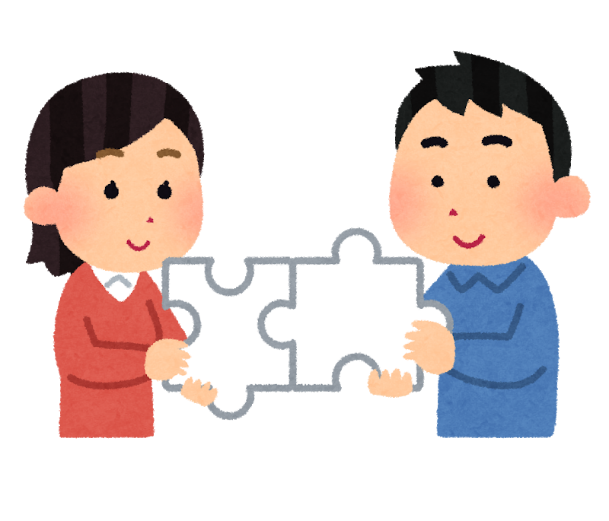 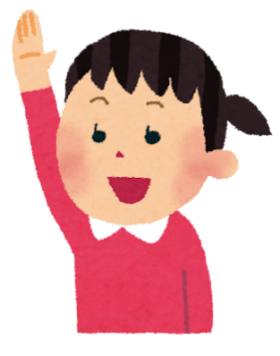 まとめる
比べ合う
出し合う
8
Ｐｏｉｎｔ
・ 「解決（解消）策」を“全員”で考える
・ 「反対（心配）」意見が自然と出る雰囲気を醸成する
２．「柱」について
□　理由（根拠）の扱い　　□　視覚的工夫
□　練り合う場面の想定　　□　思考の発散と収束
■　反対意見の扱い　　　　□　条件の明確化
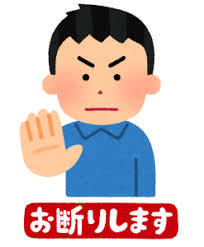 『班対抗大縄跳び』に反対です。
なぜなら、大縄跳びが苦手な人もいるからです。
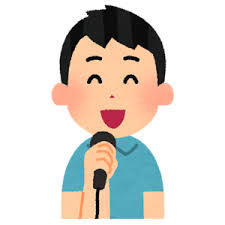 Ａさん
Ａさんの反対に意見のある人はいますか？
Ａさんの課題を解決する意見はありますか？
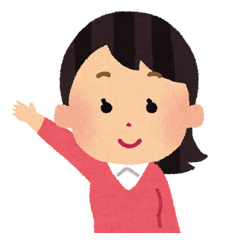 昼休みとかに練習をすればいいと思います。また、練習をすることで、さらに協力性が
高まると思います。
9
Ｐｏｉｎｔ
・ 特に「企画もの」については、生徒に任せて良い範囲と
　自治的な活動の範囲を超えるものを示す
・ 活動のイメージ（想定）を共有する
２．「柱」について
□　理由（根拠）の扱い　　□　視覚的工夫
□　練り合う場面の想定　　□　思考の発散と収束
□　反対意見の扱い　　　　■　条件の明確化
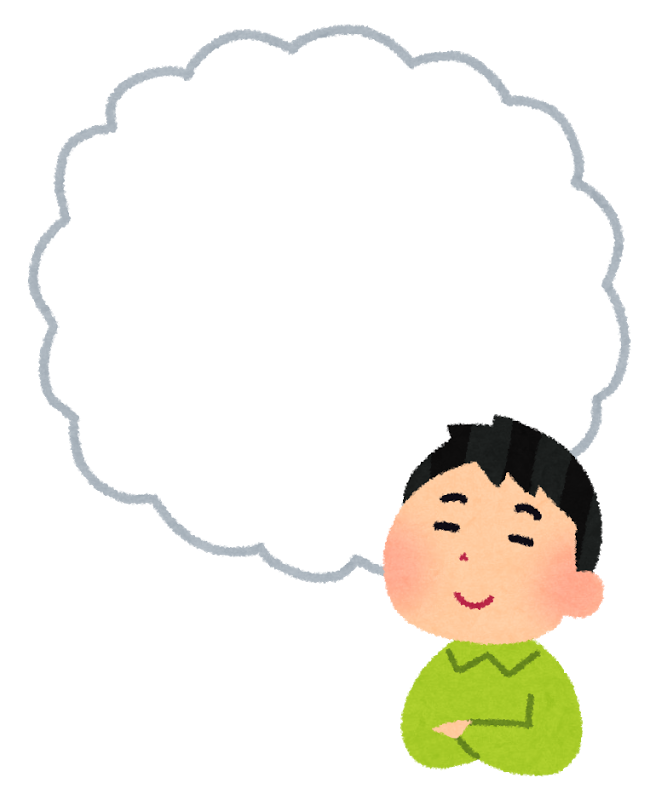 生徒に任せることができない条件（例）　　
　・プライバシーにかかわる　⇒住所録作成等
　・誰かを傷つける行為　⇒罰ゲーム等
　・教育課程の変更　⇒時間割変更等
　・校内の決まりに抵触する　⇒持ち物、施設等
　・金銭の徴収　⇒プレゼント交換等
　・健康、安全の侵害　⇒危険な内容、飲食等
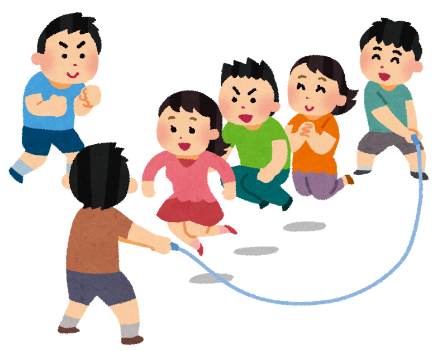 10
Ｐｏｉｎｔ
・ 議長団と事前に打ち合わせをしておく
・ 場合によっては「決定の仕方」についての意見を集う
・ “同質”と判断されれば“量”で判断する場合もあり得る
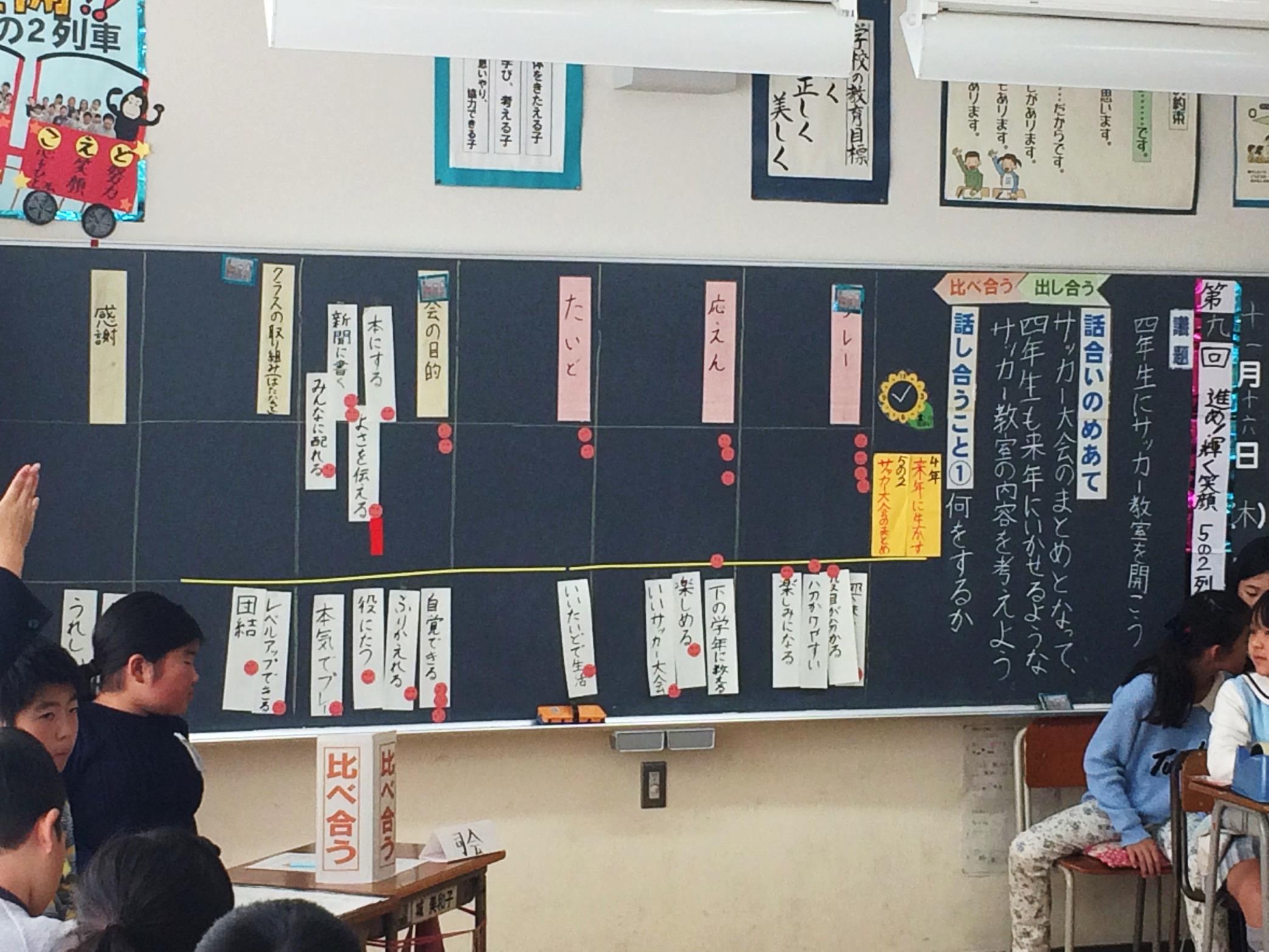 ３．「決定」について
■　決定の在り方
□ 「折り合い」のつけ方
□　決定事項に対する“思い”
『班対抗大縄跳び』に賛成票がたくさん出たので、決定でいいですか？
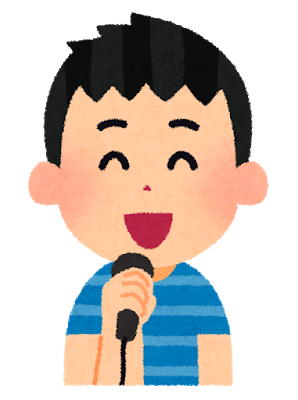 『班対抗大縄跳び』に賛成票が多いのですが、解決できていない反対票もあります。これまでの話合いの内容をふまえて、どのように一つにまとめたらよいか、意見を出してください。
11
Ｐｏｉｎｔ
・ 「正解」ではなく、「最適解」を見い出す
・ 「意見」と「条件」を照らし合わせて総合的に判断させる
・ “全体”で「折り合い」をつけることと“個人”で「折り合い」
　をつけさせること
３．「決定」について
□　決定の在り方
■ 「折り合い」のつけ方
□　決定事項に対する“思い”
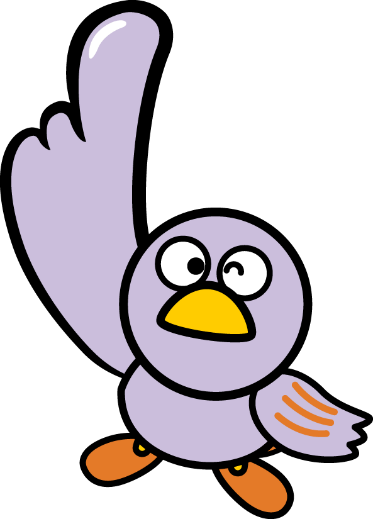 12
Ｐｏｉｎｔ
・全員が“納得”することは稀有である
・ 個の“思い”を表出させることで、「実践（活動）」に向け
　ての個別支援に生かす
・ 「決定事項」に対しての“責任”を持たせる
３．「決定」について
□　決定の在り方
□ 「折り合い」のつけ方
■　決定事項に対する“思い”
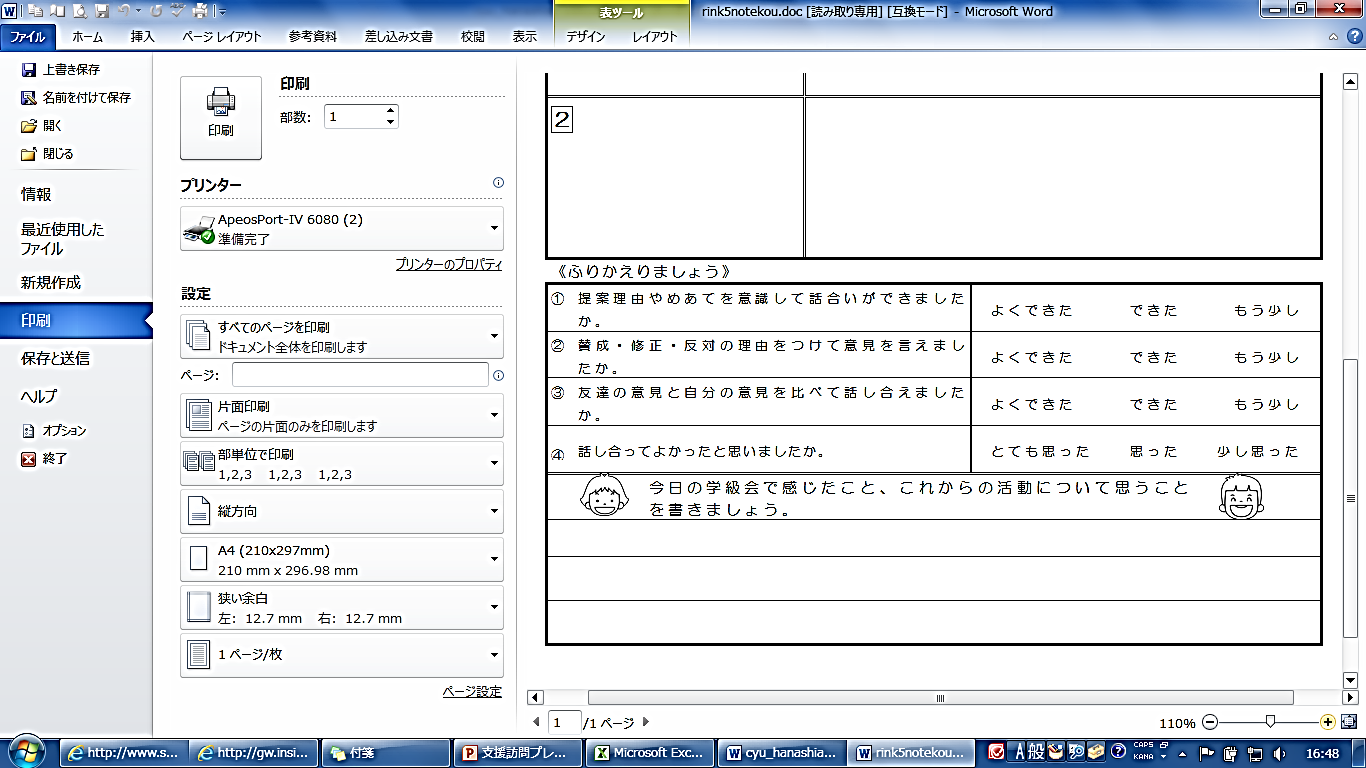 『話合い活動』そのものの自己評価
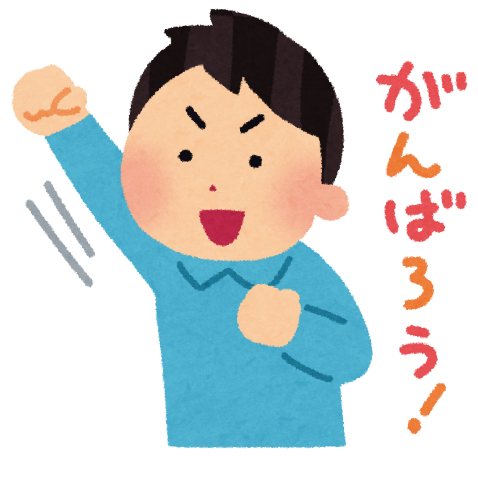 『決定事項』に対する“思い”や“決意”
13
Ｐｏｉｎｔ
・ 議題の内容、これまでの話合いの状況等により、
　指導対象を決めておく
・ 効果的な位置（前、横、後）を決めておく
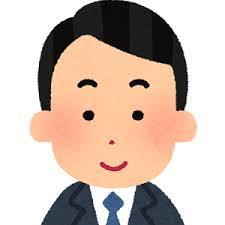 書記
議長
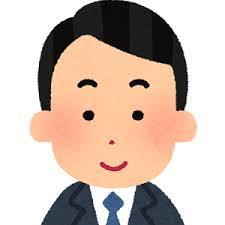 ４．授業者のスタンス
■　立ち位置の想定
□ 「切り札（助言）」の準備
□　個別支援対象の絞り込み
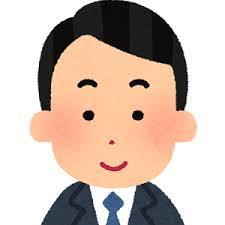 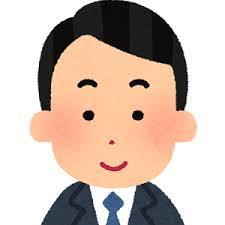 14
Ｐｏｉｎｔ
・ 話合いのポイント（練り合いの場面、条件との適合、
　不適切な発言等）を押さえておく
・ 「切り札」を出す対象（全体、司会者、参加者）を明確
　にする
・ 出さなくて済めば、それでよし
助言を行うタイミング（例）　　
　・自治的な活動の範囲を超えたとき　
　・感情的な議論になりそうなとき
　・明らかに自己中心的な発言があったとき　
　・ねらいや提案理由からそれたとき
　・話合いの焦点や方向性が定まらないとき　
　・話合いのルールからそれたり、発言に対して冷やかしや中傷があったとき
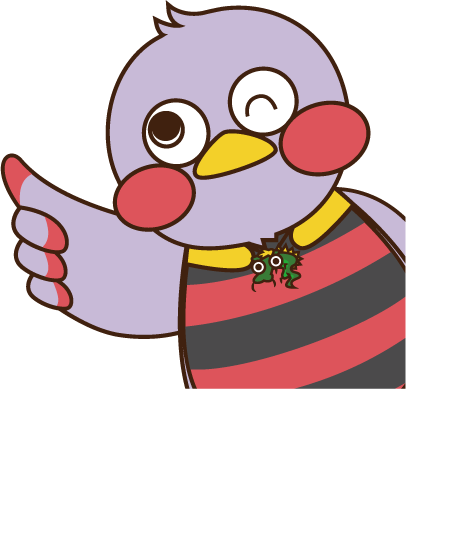 ４．授業者のスタンス
□　立ち位置の想定
■ 「切り札（助言）」の準備
□　個別支援対象の絞り込み
２０
Ｐｏｉｎｔ
・ 初発の記述等から、個別に支援を要する生徒（議題に
　対して後ろ向き等）を想定しておく
・ 指名の在り方について、司会と事前打合せをしておく
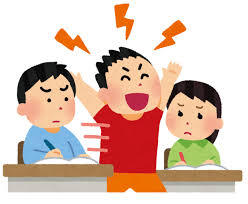 書記
議長
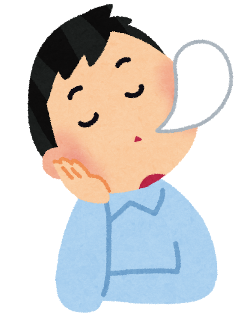 ４．授業者のスタンス
□　立ち位置の想定
□ 「切り札（助言）」の準備
■　個別支援対象の絞り込み
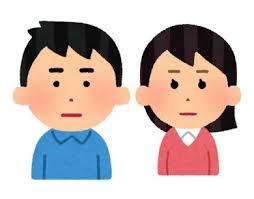 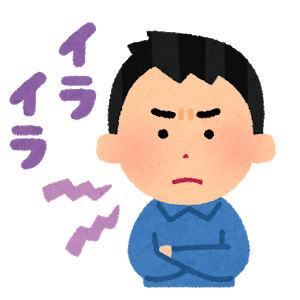 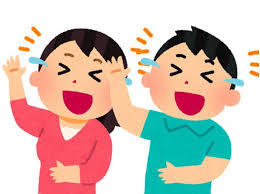 16
Ｐｏｉｎｔ
・ 決定事項に対する“責任”を負わせる
・ 「集団決定」の重要性を感じさせる
○年○組　学級会ルール（例）
① 議題に対して自分の意見をしっかりと持ち、
　積極的に発表する！ 
② 友だちの発表は、理由までしっかりと聞く！
③ 友だちの意見を冷やかしたり否定したりしない！
④ みんなの意見を生かして、よりよくまとめられる
　ように考える！
⑤ “みんな”で決めたら、“みんな”で実行する！
■ “やりきる”指導
□　活動後の“思い”
５．事後の見届け
17
Ｐｏｉｎｔ
・ 議題に対する取組の“総括”をさせる
・ 「初発」、「決定後」、「実践後」の“思い”の変容を、
　記述から見とる
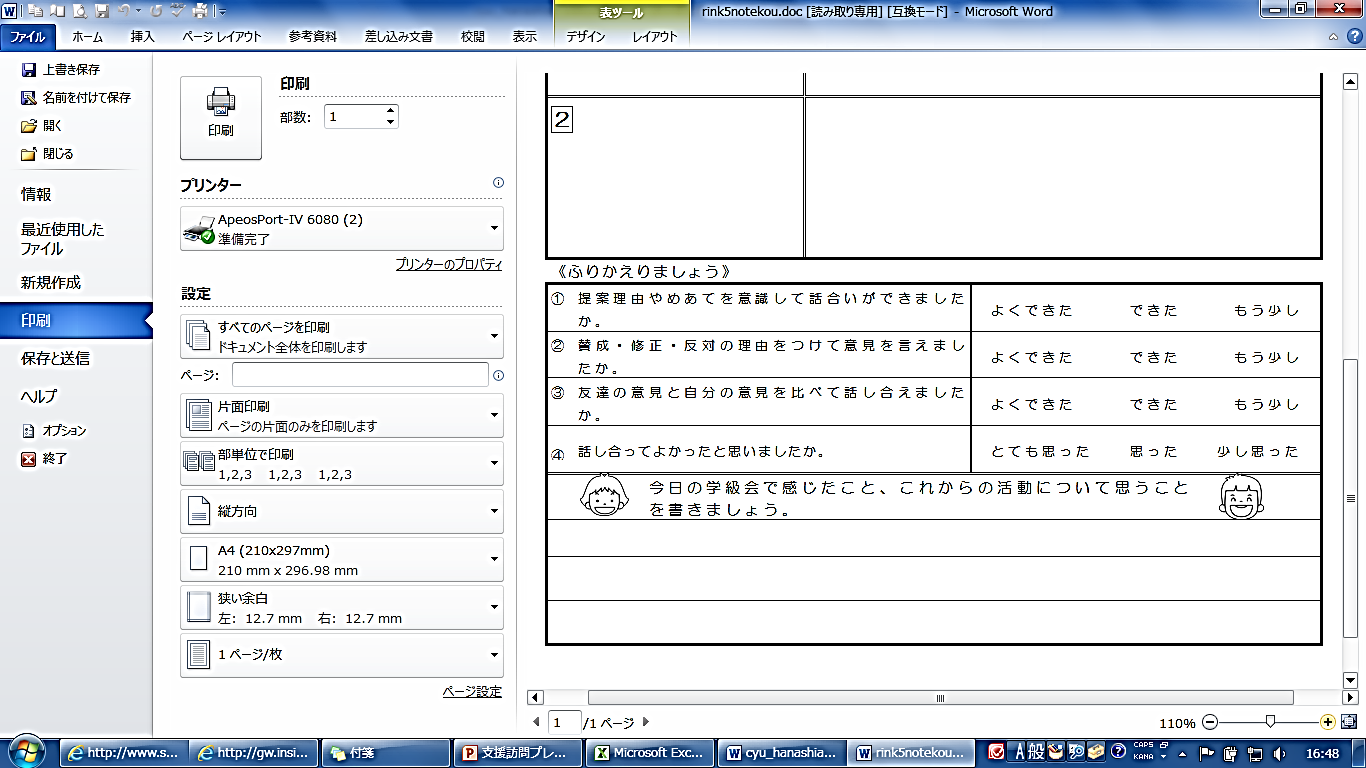 『話合い活動』そのものの自己評価
□ “やりきる”指導
■　活動後の“思い”
５．事後の見届け
『決定事項』に対する“思い”や“決意”
18
初発の思い
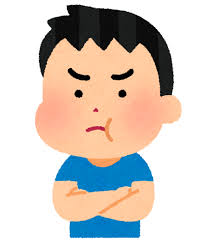 「議題」に対する価値を感じていない。
「問題」と「自分の思い」に、距離がある。
今回の議題は、本当に話し合う必要があるのかよくわかりません。
決定事項に対する思い
「決定事項」に対して、納得はできていない。
自分の思いに“折り合い”をつけようとしている。
本人なりに、「決定事項」に対する“責任”を理解してる。
一番いい内容とは思わないけど、みんなで決めた事なので、とりあえずはやってみようと思います。
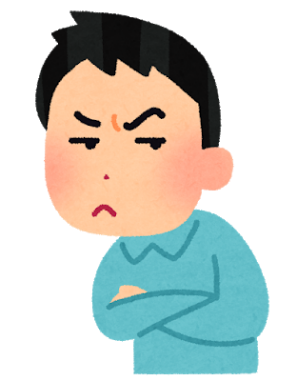 実践後の思い
実際に取り組んでみて、自分なりに良くできたと思います。みんなで話し合って決めることの大切さも、少しわかった気がします。
「実践（活動）」を通して、「議題」対する価値や、「話合い」の意義を感じ取ることができた。
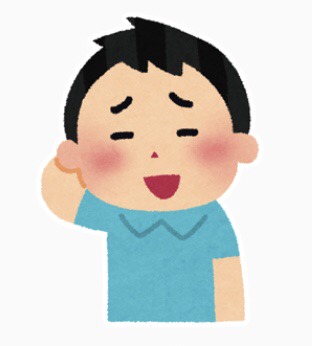 19
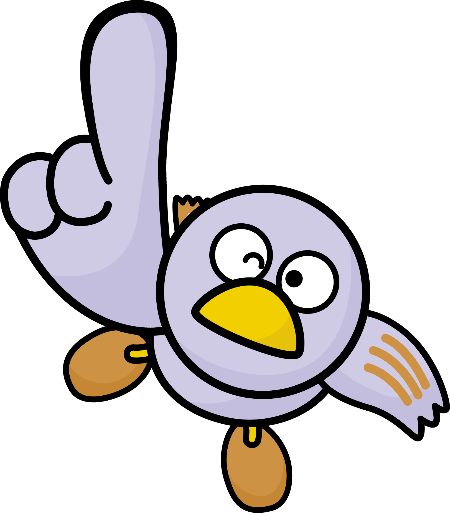 人格的、社会的な自立を培う「特別活動」
自主的、実践的な態度を育む「特別活動」
魅力ある学級・学校づくりを実現する「特別活動」
学級経営や学業指導、進路指導としての「特別活動」
集団活動を通して「個」を鍛える「特別活動」
人間関係や豊かな人間性を育てる「特別活動」
生徒の問題解決力と教員の指導力を高める「特別活動」
学級・学校文化を創る
特別活動
20
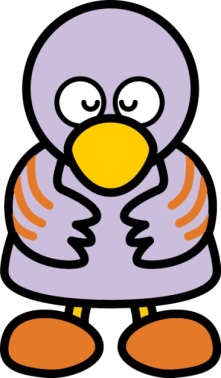 御清聴
ありがとうございました
21